Purpose of the Social Investment Fund:

Catalysing change not filling gaps
Social Investment Agency | Toi Hau Tāngata
1
Pathway 1: New initiatives
Ministers will set priorities around cohorts and outcomes, with panel decisions on which initiatives proceed. Likely to focus on child and youth priorities and Budget 25 investments.
We'll invest in 20-30 social investment demonstrator initiatives over the next 12-18 months.
Expecting 5-8 initiatives in the August round. 
Initiatives will need to align with priority cohorts and outcomes and have a strong evidence base, theory of change, and built-in evaluability from day one. We need to demonstrate the approach.
Scale matters because we need to evidence impact and prove out the approach. Early initiatives will need to reach several hundred people or families over the coming years.
The Fund is unlikely to invest in individual smaller initiatives this year.
Social Investment Agency | Toi Hau Tāngata
2
Pathway 2: Contract consolidation
Focusing on common cohorts and outcomes - where aggregation will free up time and enable organisations to be more flexible to need
Targeting ‘secondary prevention’ services that support people to overcome a range of challenges to achieve a range of outcomes. Not looking for ‘clinical’ service, for example.
Social Investment Fund Ministers will need to approve ideas progressing through to proposals and budget transfers
Social Investment Agency | Toi Hau Tāngata
3
Pathway 3: Devolved commissioning
This pathway is still in early development
We're having conversations with key stakeholders over the coming months about what these arrangements might look like
Key questions: What would government and local leadership each be accountable and responsible for? What kind of agreement do both parties sign up to?
We're interested in speaking to organisations that are already operating as a collective impact model with local governance arrangements.
Social Investment Agency | Toi Hau Tāngata
4
Next steps
Focus on government priorities once these are decided by Social Investment Fund Ministers
First round of Fund applications to open in August 
Information will be available to help you get ready for funding proposals
Development of philanthropy, research, and early investment pathways
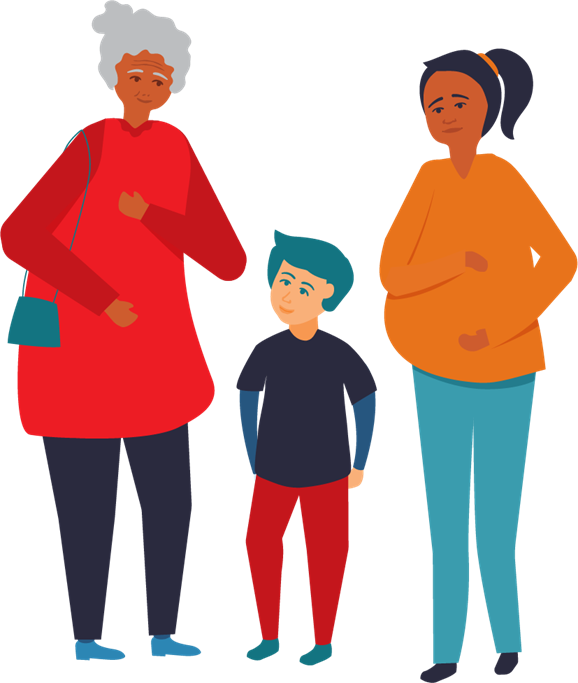 Social Investment Agency | Toi Hau Tāngata
5